May 2010
OFDM PHY Proposal
Date: 2010-05-01
Slide 1
Carlos Cordeiro, Intel, et. al.
May 2010
Slide 2
Carlos Cordeiro, Intel, et. al.
May 2010
Slide 3
Carlos Cordeiro, Intel, et. al.
May 2010
Slide 4
Carlos Cordeiro, Intel, et. al.
May 2010
Proposal overview
This presentation is part and is in support of the complete proposal described in 802.11-10/432r0 (slides) and 802.11-10/433r0 (text) that:
Supports data transmission rates up to 7 Gbps
Supplements and extends the 802.11 MAC and is backward compatible with the IEEE 802.11 standard 
Enables both the low power and the high performance devices, guaranteeing interoperability and communication at gigabit rates 
Supports beamforming, enabling robust communication at distances beyond 10 meters 
Supports GCMP security and advanced power management
Supports coexistence with other 60GHz systems
Supports fast session transfer among 2.4GHz, 5GHz and 60GHz
Slide 5
Vish Ponnampalam,  Mediatek
May 2010
OFDM PHY Characteristics
Supports data rates up to ~7 Gbps
Modulation formats: SQPSK, QPSK, 16-QAM and 64-QAM
LDPC Coding: rates ½, 5/8, ¾ and 13/16

Designed to operate in NLOS environments
Fixed Guard Interval (GI) of ~48 ns
Coding tolerant to significant frequency selectivity

Significant commonality with associated SC PHY
Common preamble
Common LDPC coding scheme etc
May 2010
OFDM PHY MCS Table
coded bits per OFDM symbol
coded bits per subcarrrier
Info bits per OFDM symbol
May 2010
OFDM Parameters
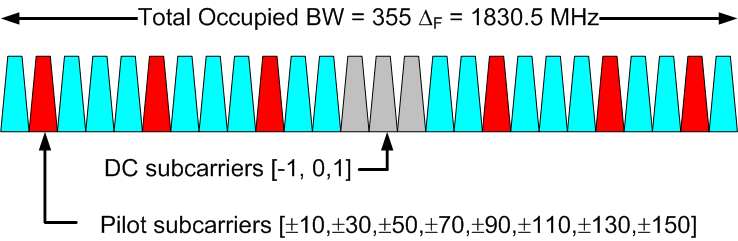 May 2010
OFDM PPDU Format
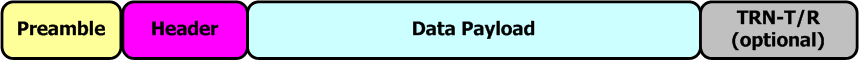 Preamble
Consists of STF and CEF
Duration of ~1.09 us
Header
carries 64 bits
Includes 8-bit HCS and 8 reserved bits
Fits into one OFDM symbol
duration of ~ 242 ns
TRN-T/R Subfields (optional)
Used for beamforming training/tracking
May 2010
Preamble Format
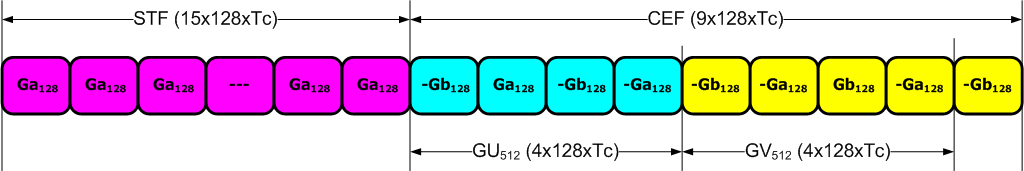 Ga128 and Gb128 are 128-length Golay complimentary sequence pairs sampled at SC chip rate Fs=1760 MHz (Tc = 1/Fs ~ 57 ns)
Allows common pre-amble processing for OFDM and SC PHYs
Short Training Field (STF)
15x repetition of Ga128 sequence
Used for timing/frequency acquisition
Channel Estimation Field (CEF)
Consists of two 512-length complementary sequence pairs (GU512 and GV512) and a cyclic post-fix (GV128)
Channel estimation in time or frequency domain
Can auto-detect SC/OFDM PHY  (different CEF formats employed)
May 2010
Preamble Re-sampling Filter
OFDM preamble sequences are defined at SC chip rate (Fc) to support common SC/OFDM preamble processing
3/2-rate re-sampling is required to convert from Fc = 1760 MHz to (nominal) OFDM sampling rate (Fs = 2640 MHz)
Re-sampling filter (73 taps) is specified so that Rx can undo filter response from channel estimate
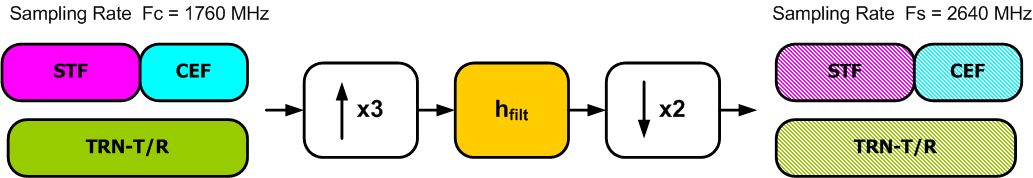 May 2010
Header Coding & Modulation
Header contains 64 info bits
which are heavily protected
168 parity bits generated by ¾ rate LDPC
Info bits and parity repeated 3x
Info bits not punctured
Repetition of parity bits punctured differently
Header mapped to OFDM symbol
8-bit check sequence included
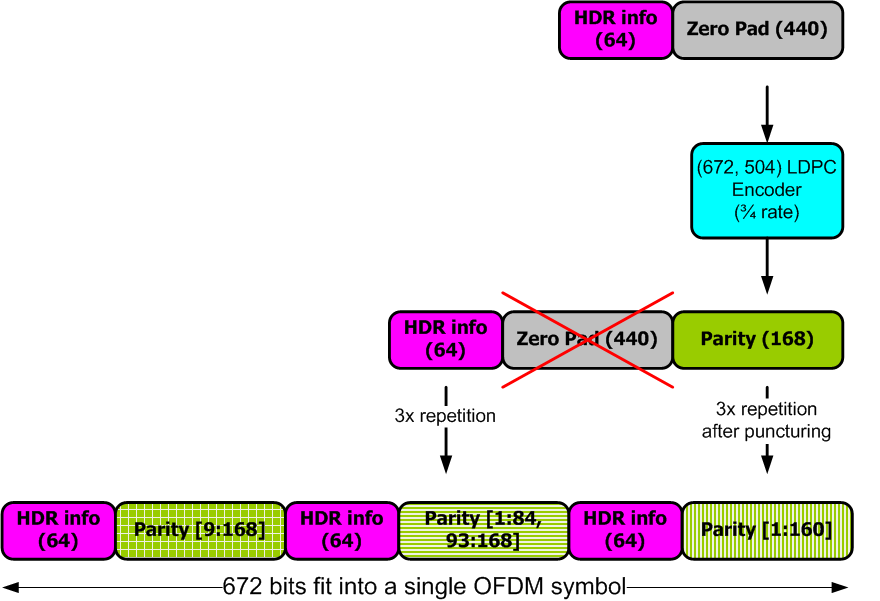 May 2010
Payload Coding & Modulation
Scrambling
Data scrambled using 7-th order m-sequence
Scrambler initialization sequence is tx-ed in the PHY header
LDPC Encoding
Zero padding to fit into OFDM symbols
Parity bits generated
Multiple code blocks are concatenated
Modulation
SQPSK: each code block is mapped to two OFDM symbols
QPSK: each code clock is mapped to a single OFDM symbol
16-QAM: two code blocks are interleaved and mapped to a single OFDM symbol
64-QAM: three code blocks are interleaved and mapped to a single OFDM symbol
May 2010
OFDM Tone Mapping (QPSK/SQPSK)
SQPSK
QPSK
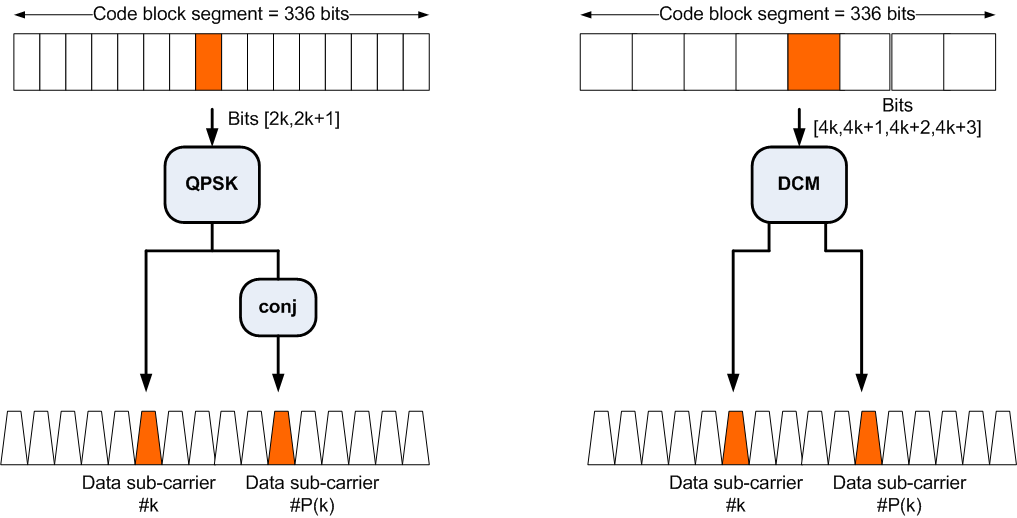 Index P(k) is dependent on Dynamic/Static Tone Mapping
   (a) when Static Tone Mapping (STP) is used P(k) = k+168
   (b) when Dynamic Tone Mapping (DTP) is used P(k) is derived from feedback
May 2010
OFDM Tone Mapping (16-QAM/64-QAM)
Only for 64-QAM
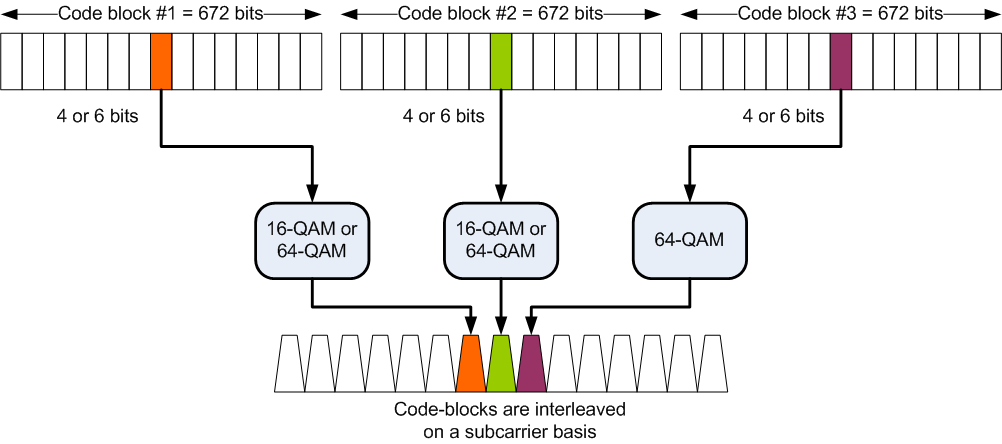 For 16-QAM and 64-QAM, 2 and 3 code blocks are interleaved on a subcarrier basis, respectively.
May 2010
Dynamic Tone Pairing for SQPSK and QPSK
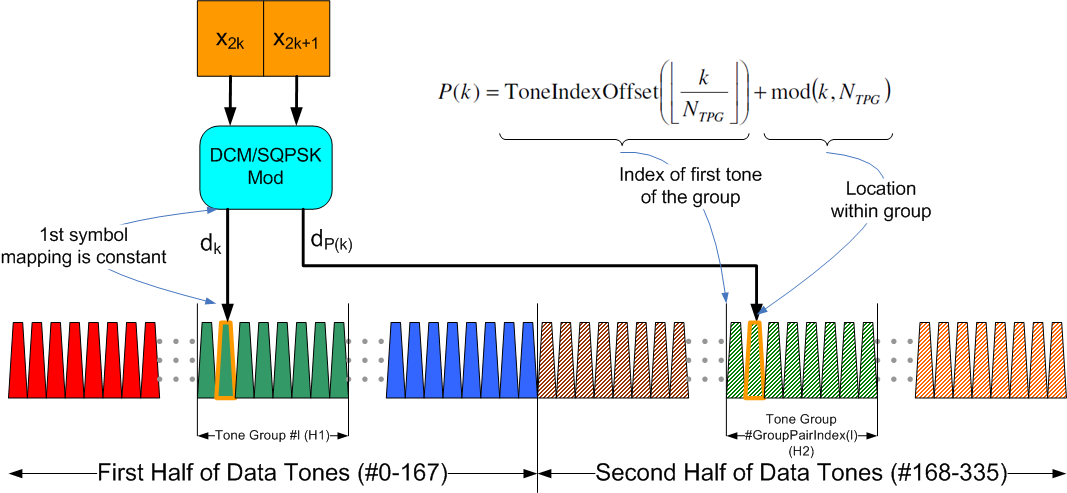 First (NSD/2=168) half of data tones are sliced to NG (21 or 42 ) groups
Each group consists of NTPG tones
Second half of data tones are slices to NG groups
Rx determines and feeds back pairings of groups
l-th group of first half paired to GroupPairIndex(l)-th group of second half
Tx/Rx use fixed mapping of tone-pairs used within pairs of groups
May 2010
Conclusions
OFDM PHY Mode has been proposed
Part of complete proposal in 802.11-10/432r0 (slides) and 802.11-10/433r0 
Main characteristics
Significant commonality with SC Mode Proposal 
See IEEE 802.11-10-0429-00-00ad-NT-8
Optimized for NLOS environment
Provides up to 7 Gbps data rate
Performance evaluation as per EVM document
Presented in IEEE 802.11-10-0431-00-00ad-CP-PHY
Slide 17
Vish Ponnampalam, Mediatek